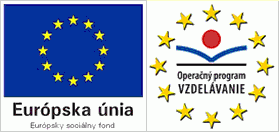 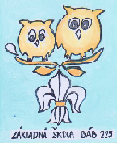 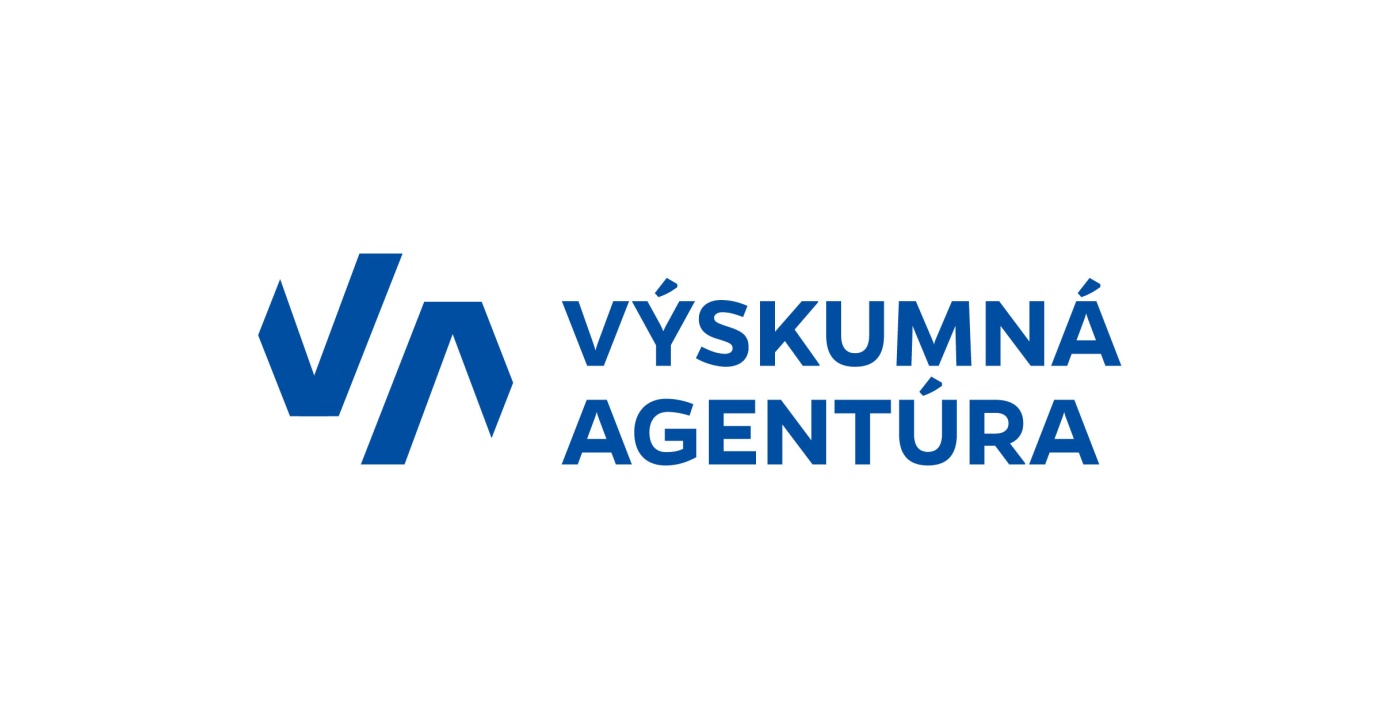 Následné monitorovacie obdobie2
Využitie pomôcokzakúpených v rámciPROJEKTU: „Čitateľská gramotnosť a angličtina žiakov ako pevný základ pre dosahovanie budúcich cieľov“
Projekt s  názvom: „Čitateľská gramotnosť a angličtina žiakov ako pevný základ pre dosahovanie budúcich cieľov“
s ITMS kódom projektu 26110130394 bol dňa 16. 03. 2015  vecne a finančne ukončený. Dňom finančného ukončenia projektu, začalo plynúť následné monitorovacie obdobie projektu, ktoré bude trvať 5 rokov od tohto dátumu.
Implementácia pomôcokpočas aktivít
27.10.2016 Najzaujímavejšie podujatie školskej knižnice
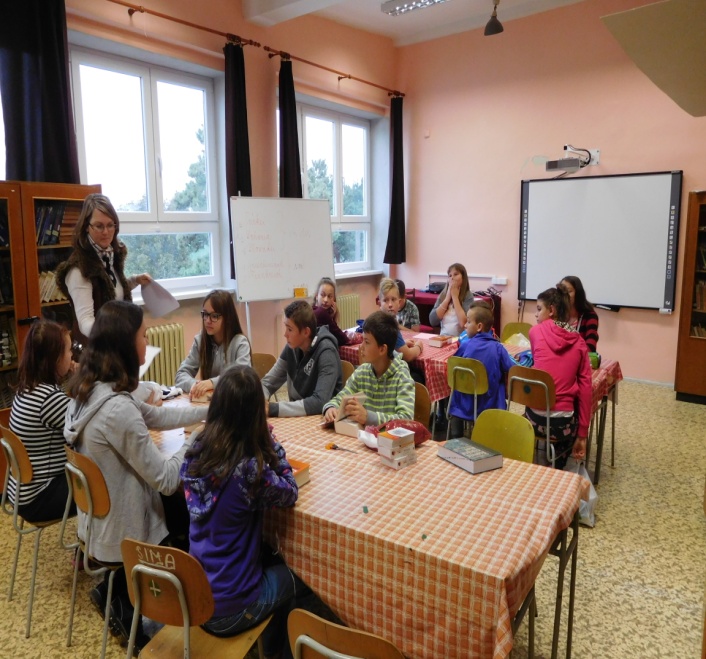 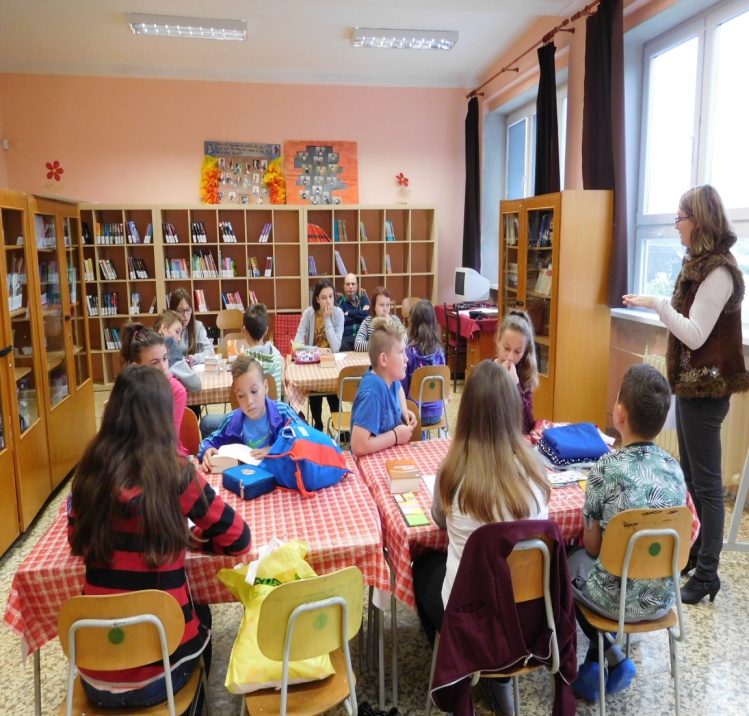 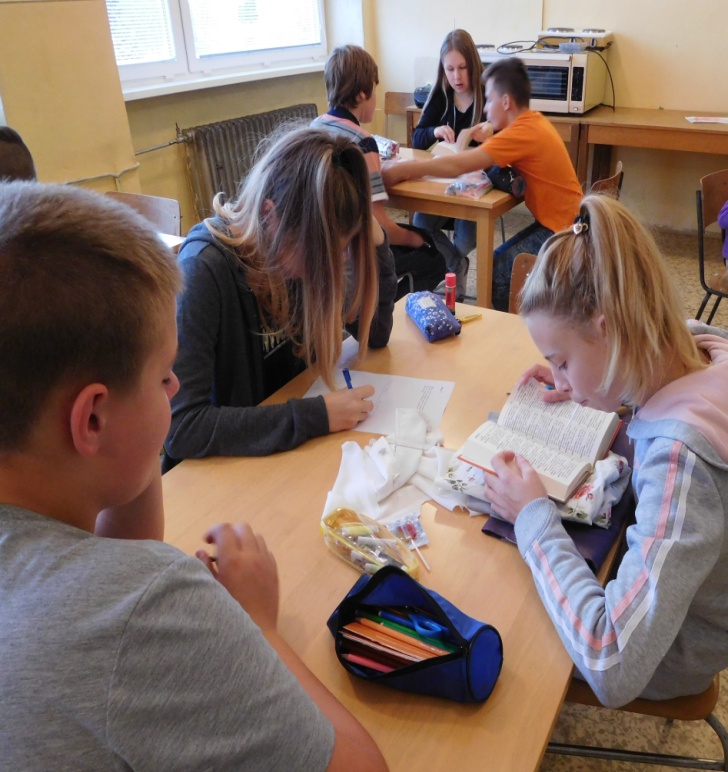 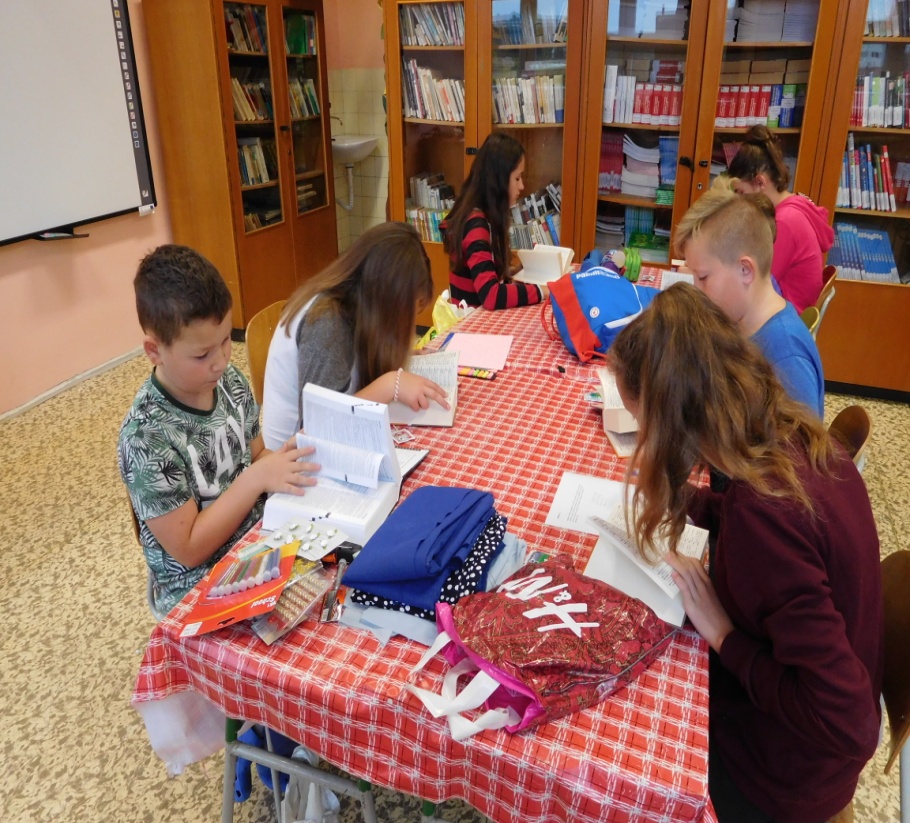 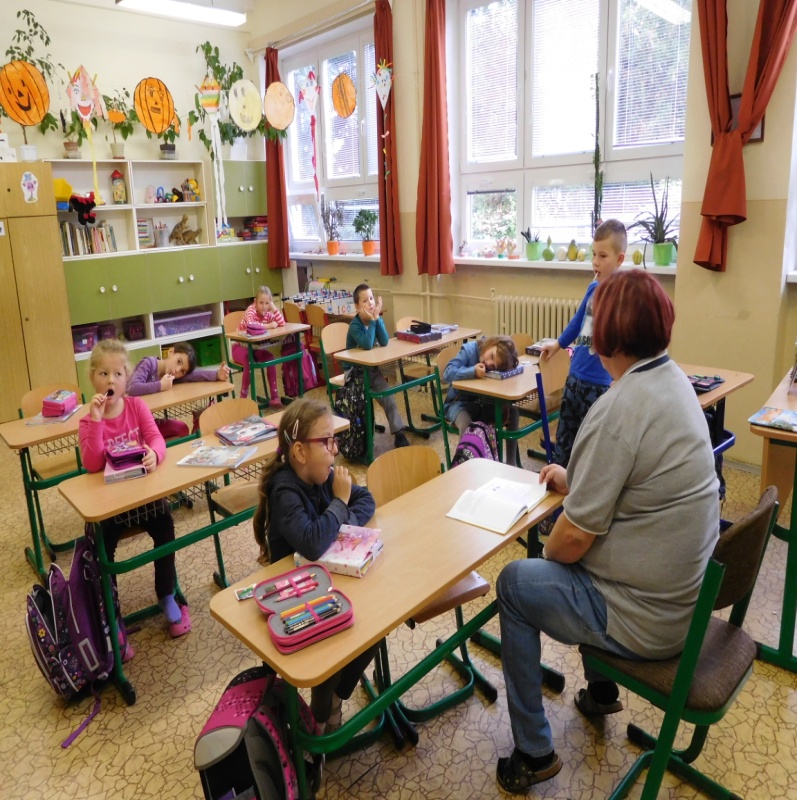 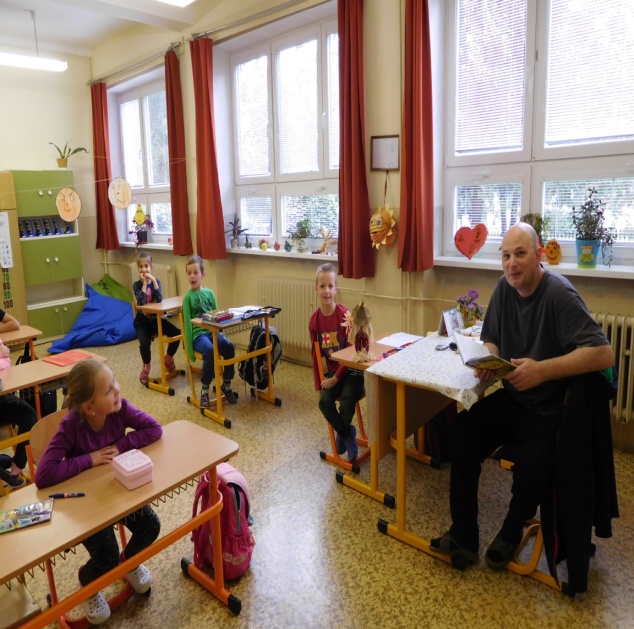 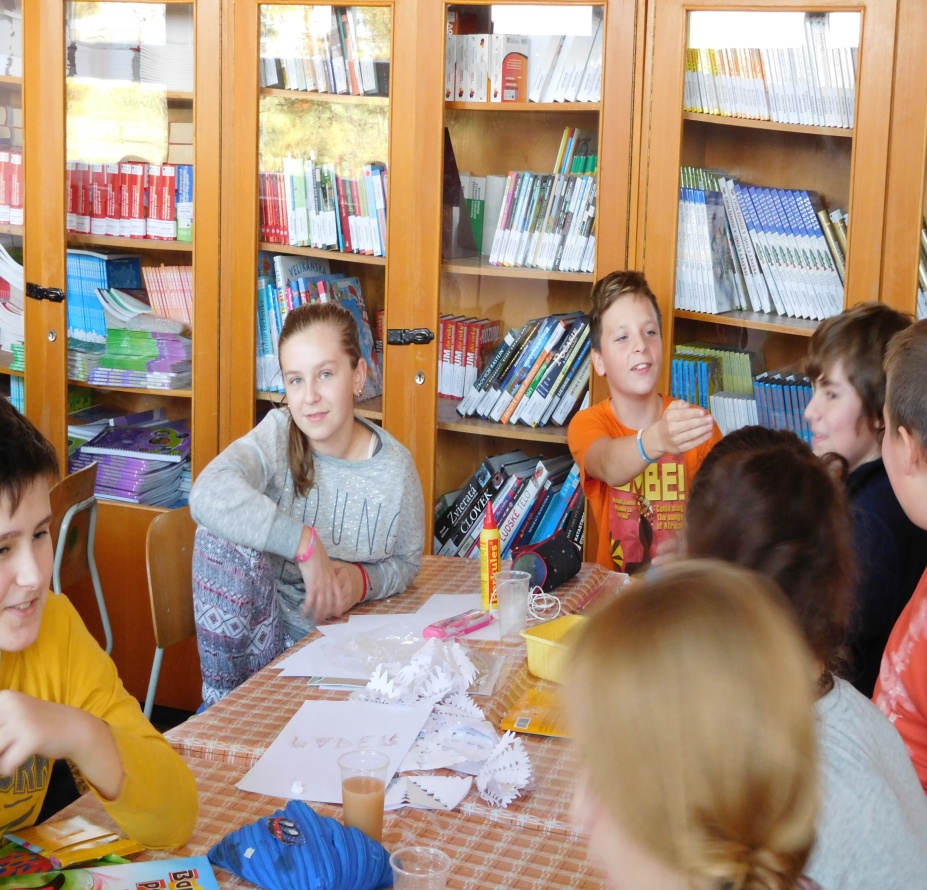 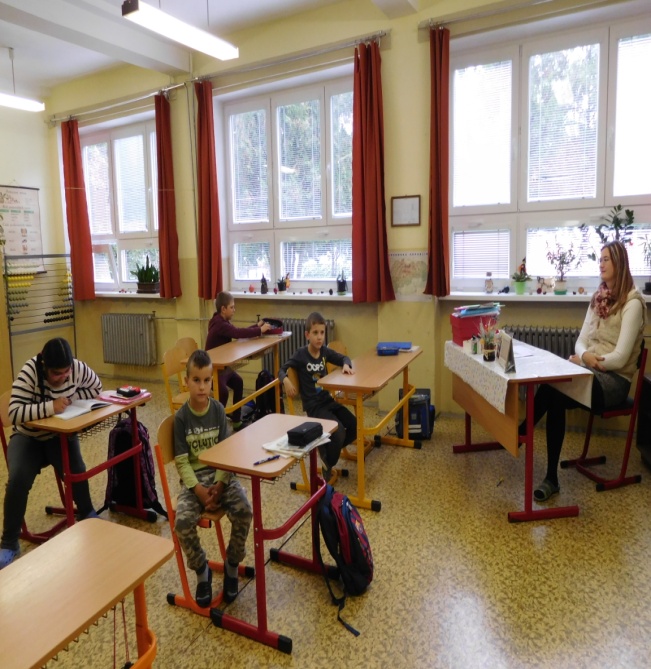 23.9.2016 Európskydeň cudzích jazykov
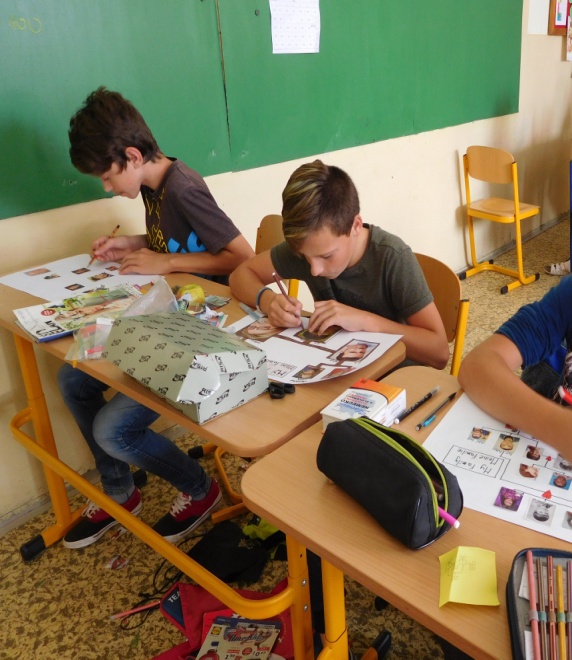 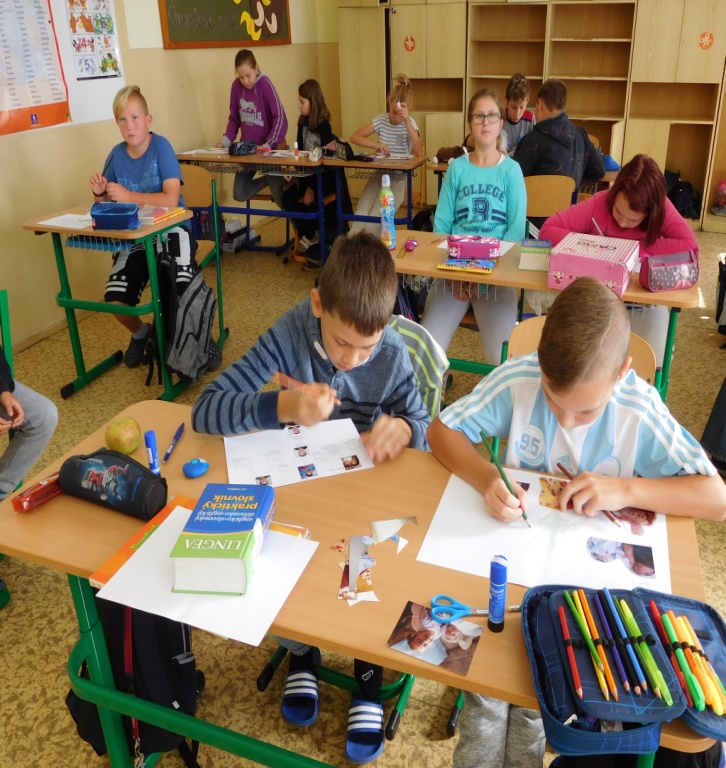 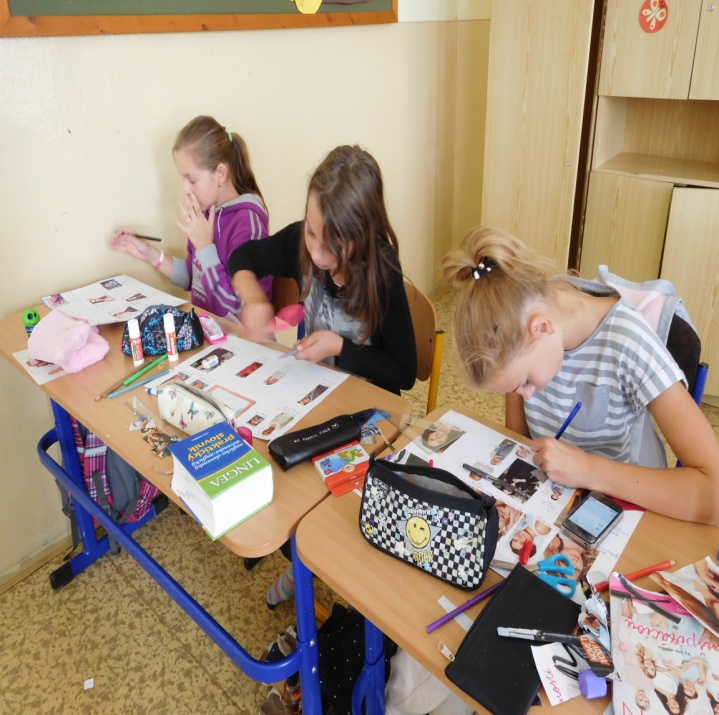 1.4.2016  Noc s Andersenom
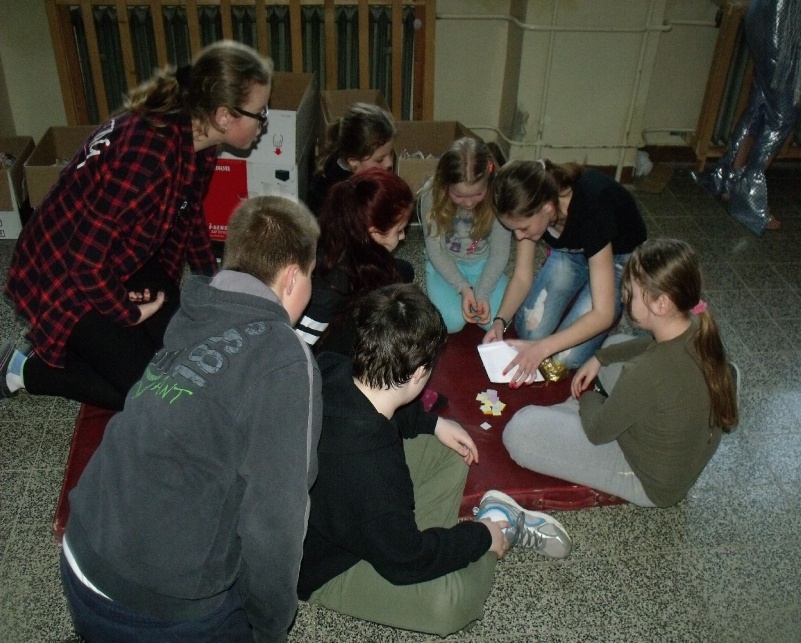 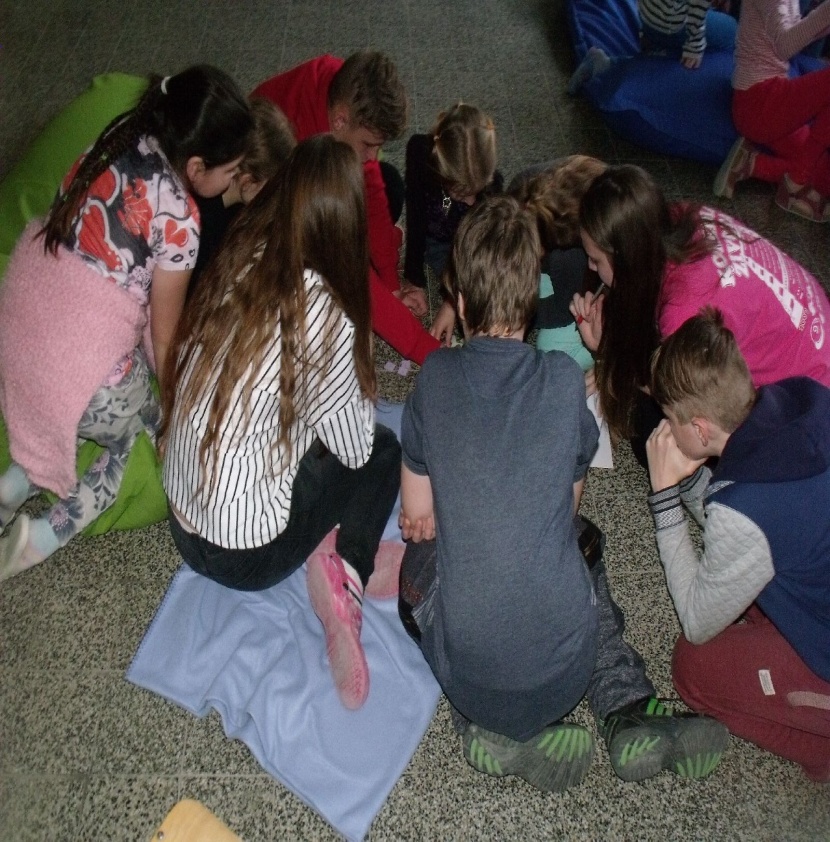 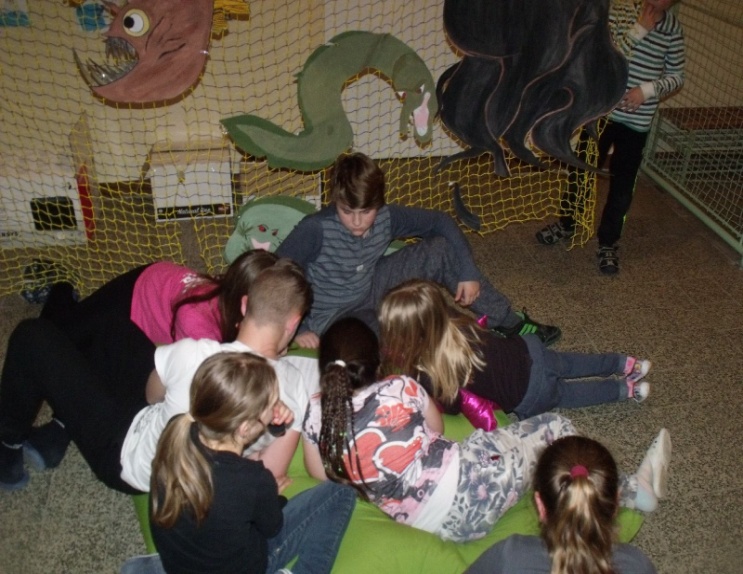 Implementácia pomôcokpočas vyučovacích hodín
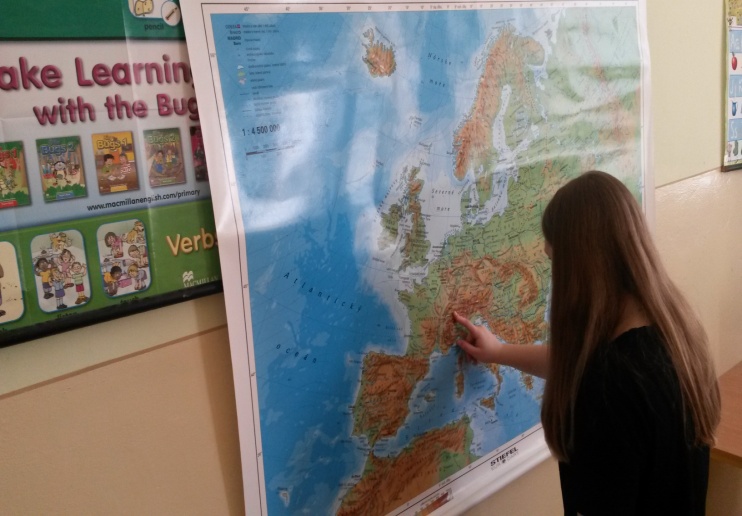 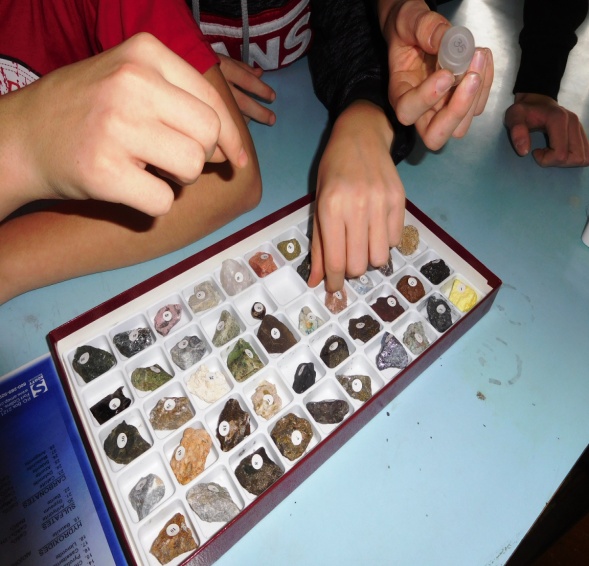 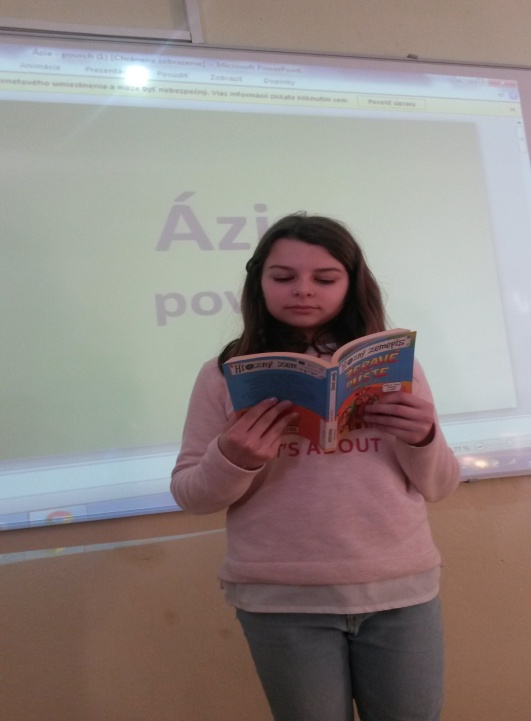 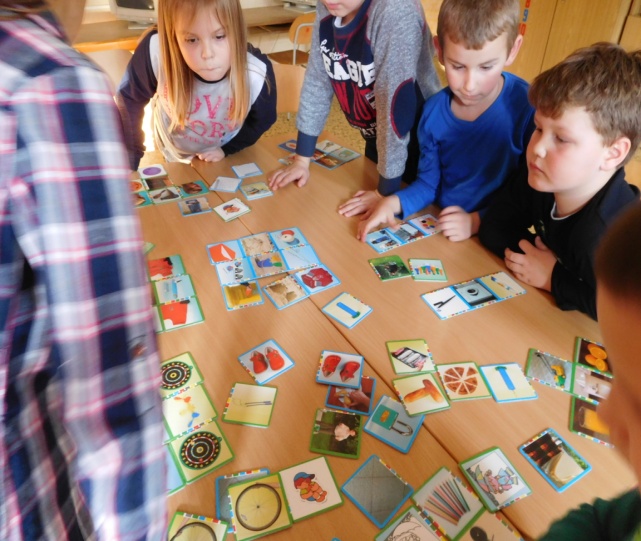 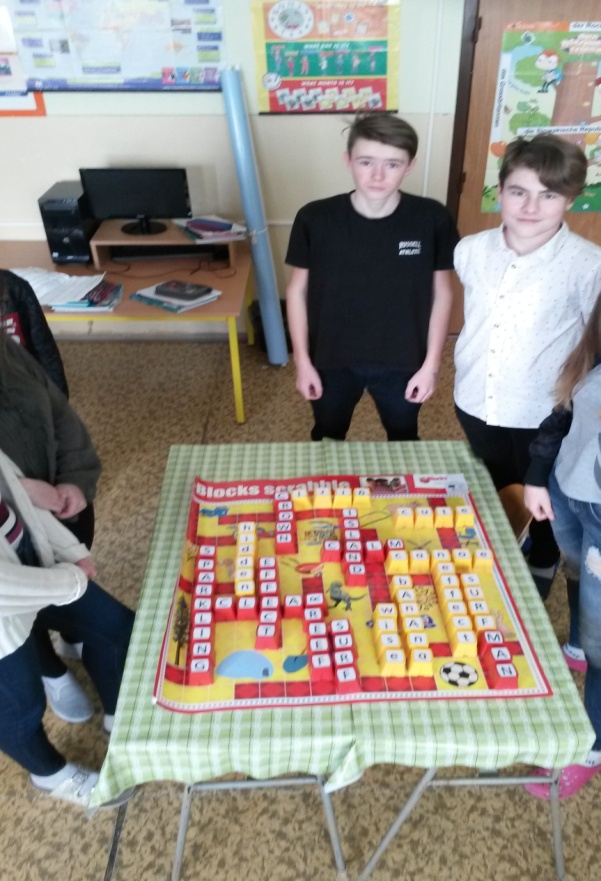 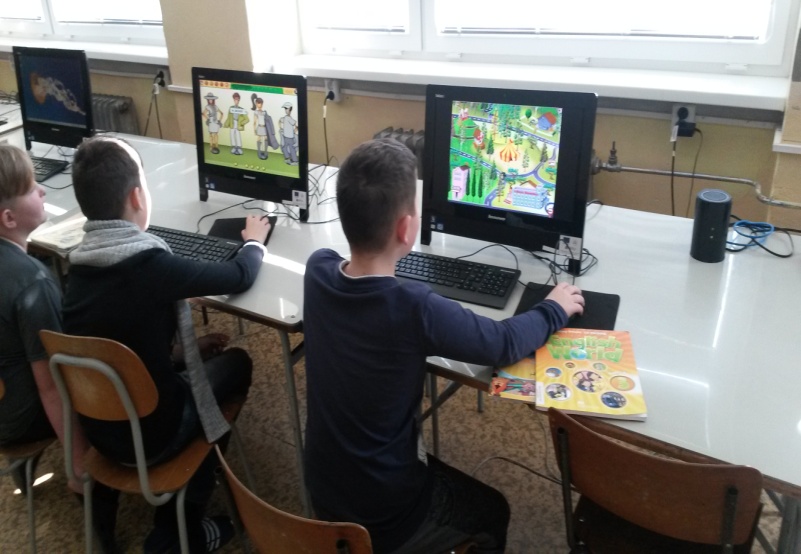 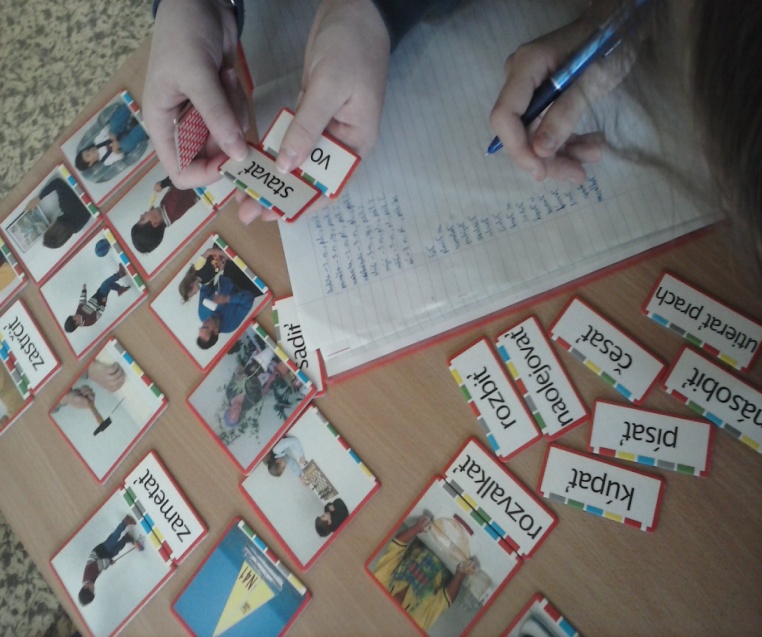 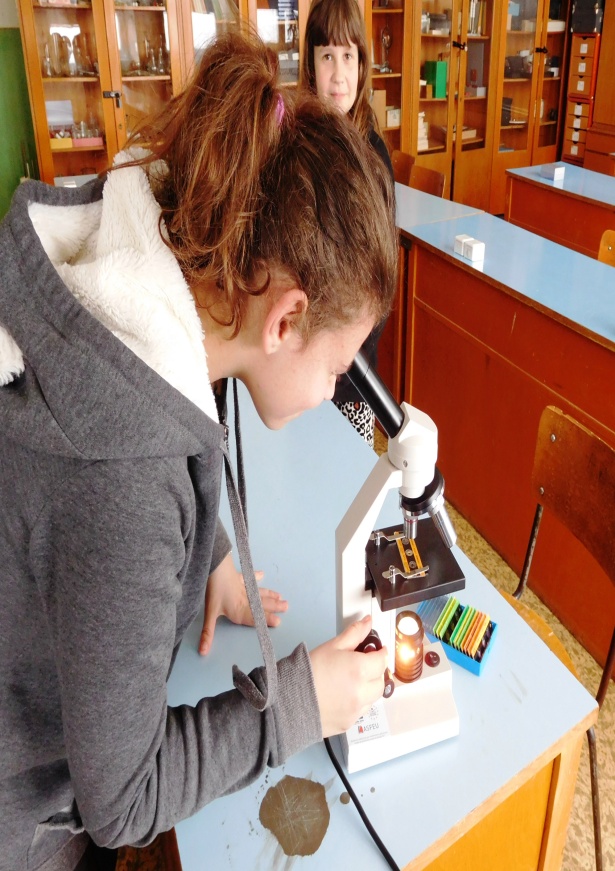 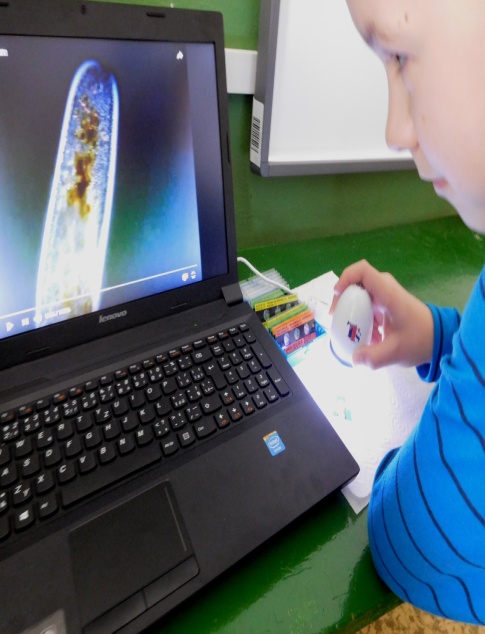 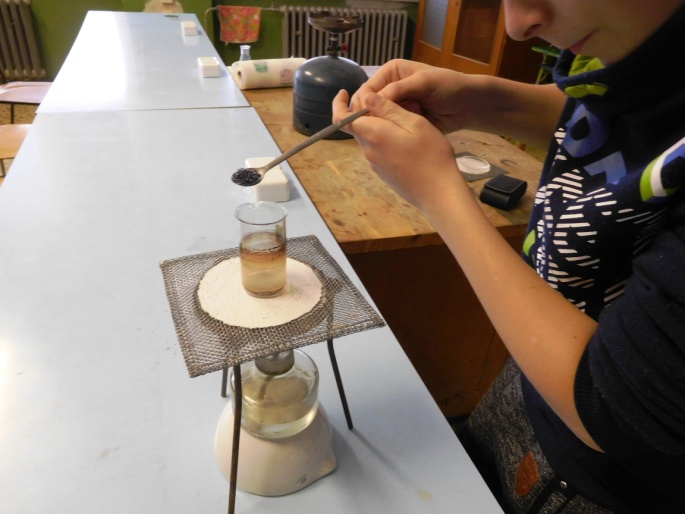 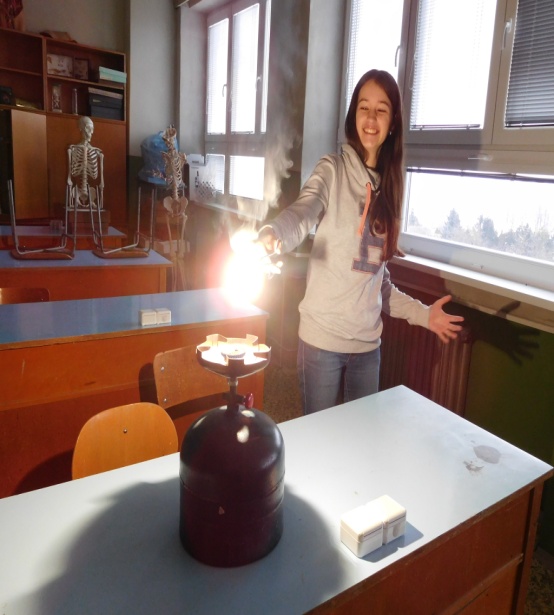 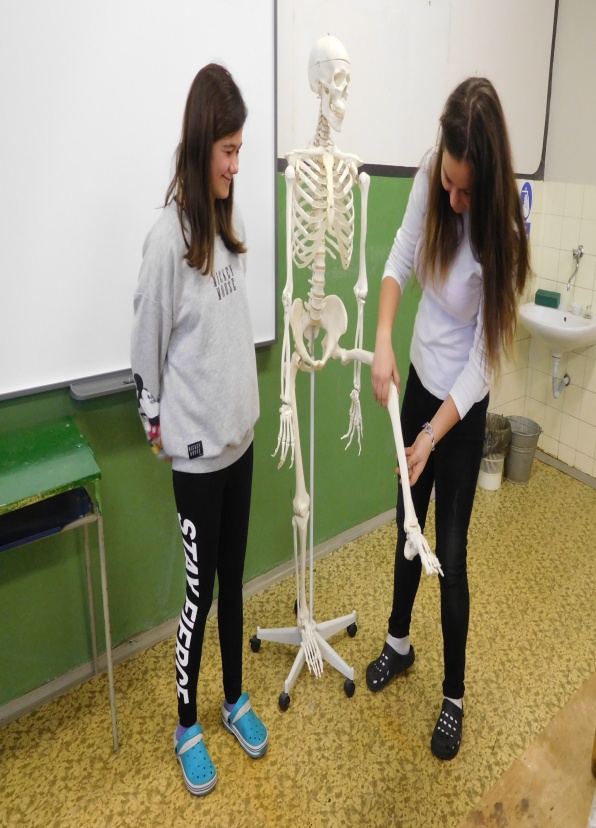 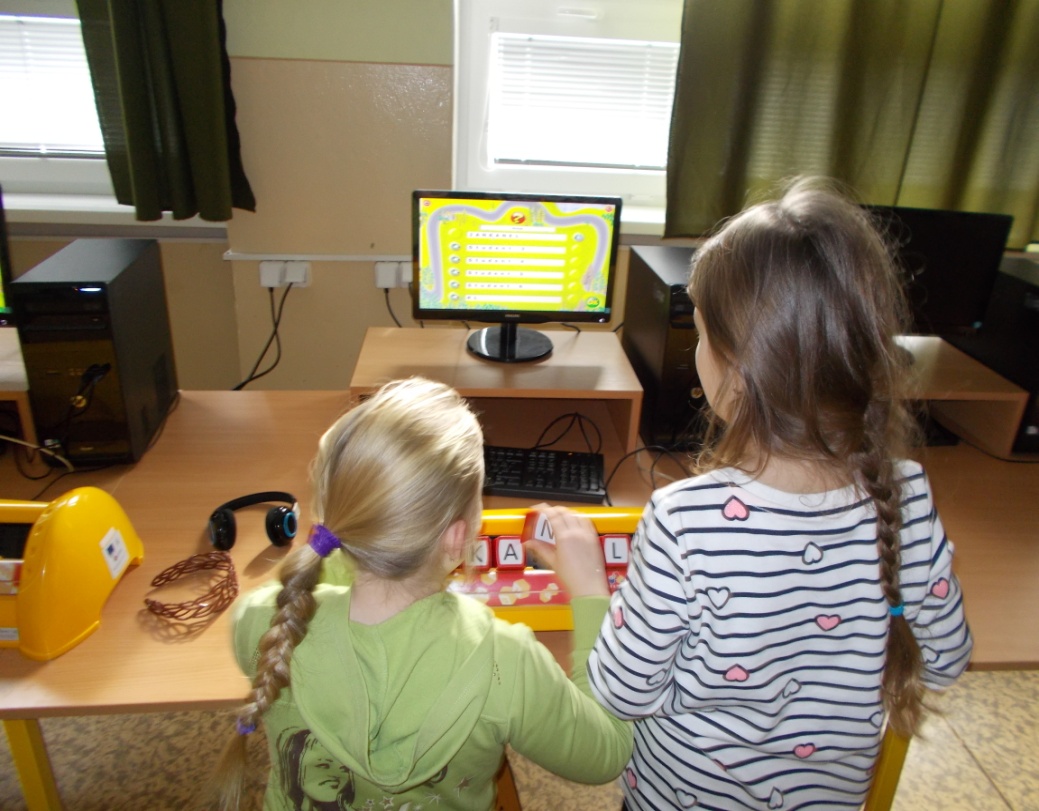 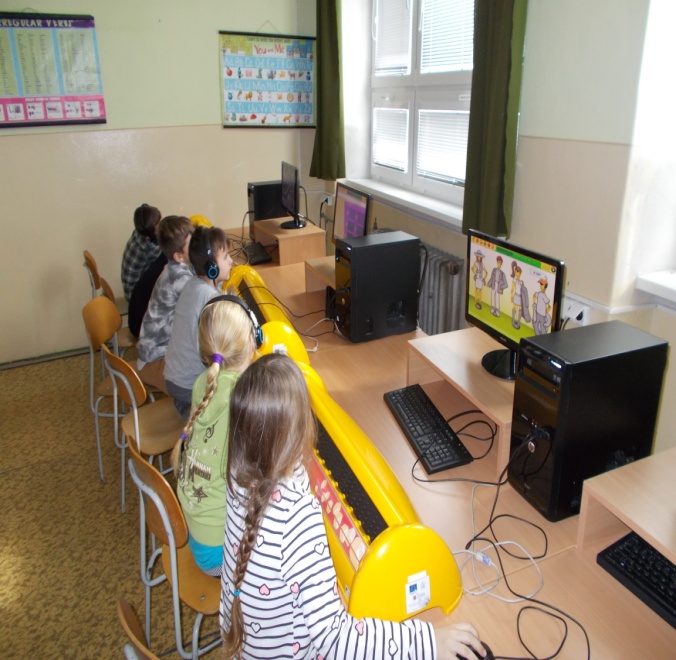 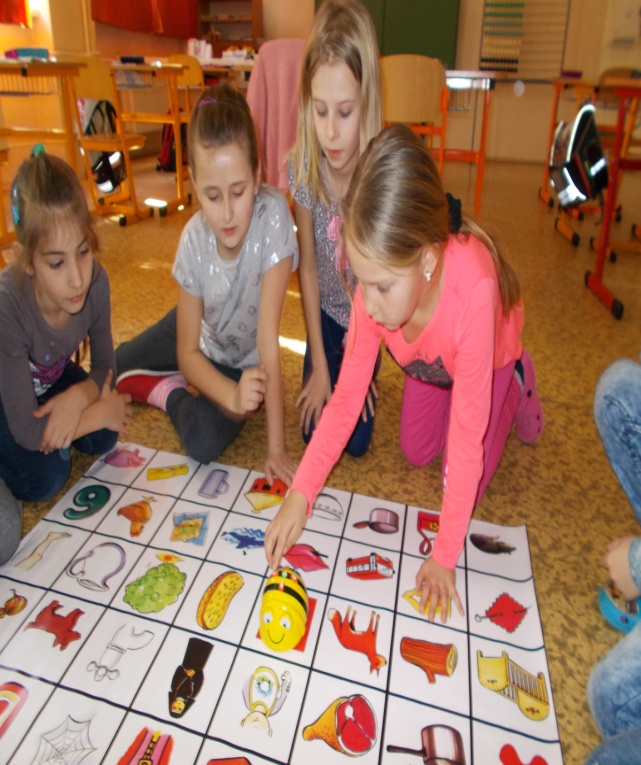 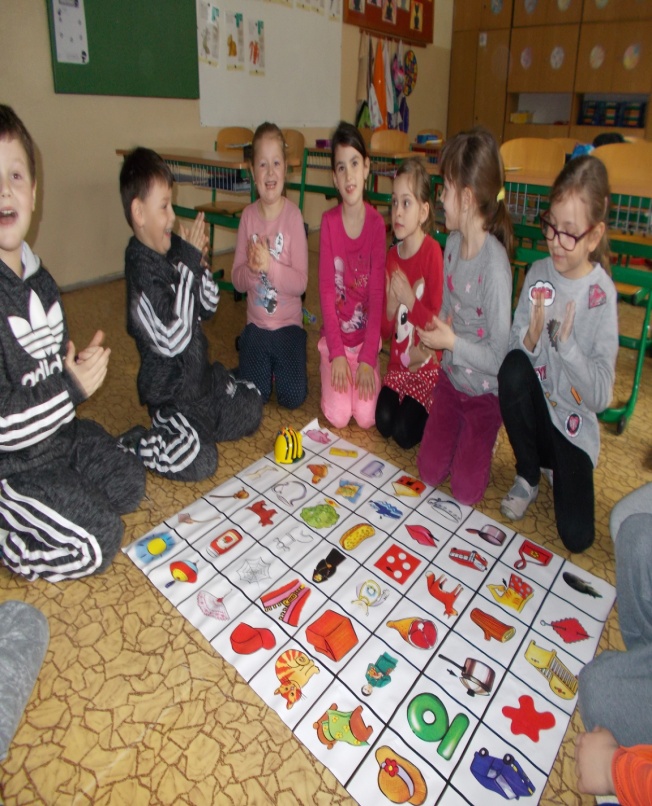 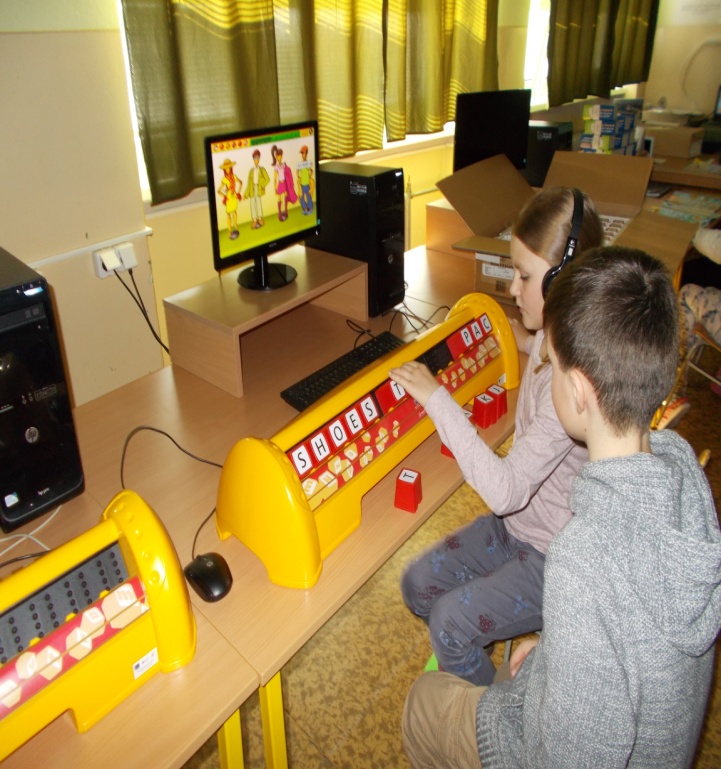 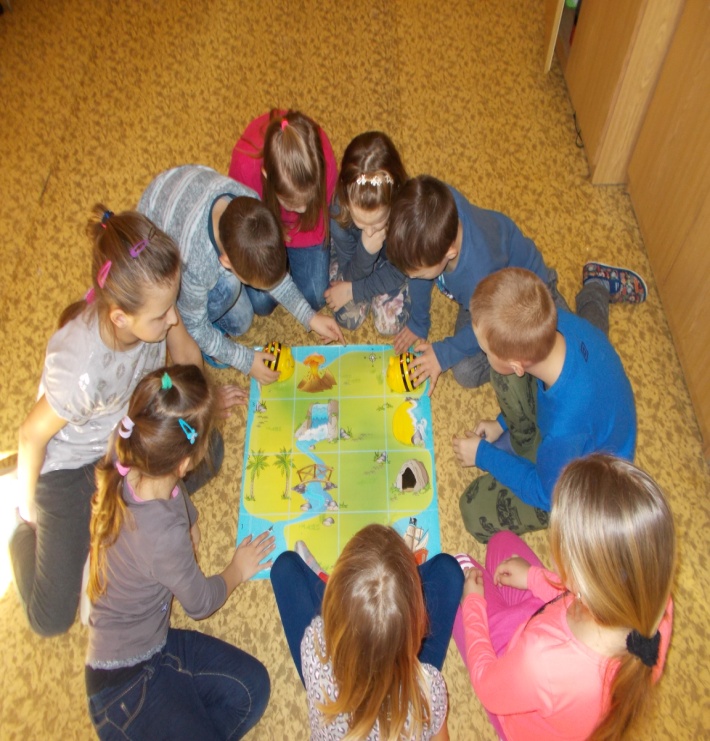